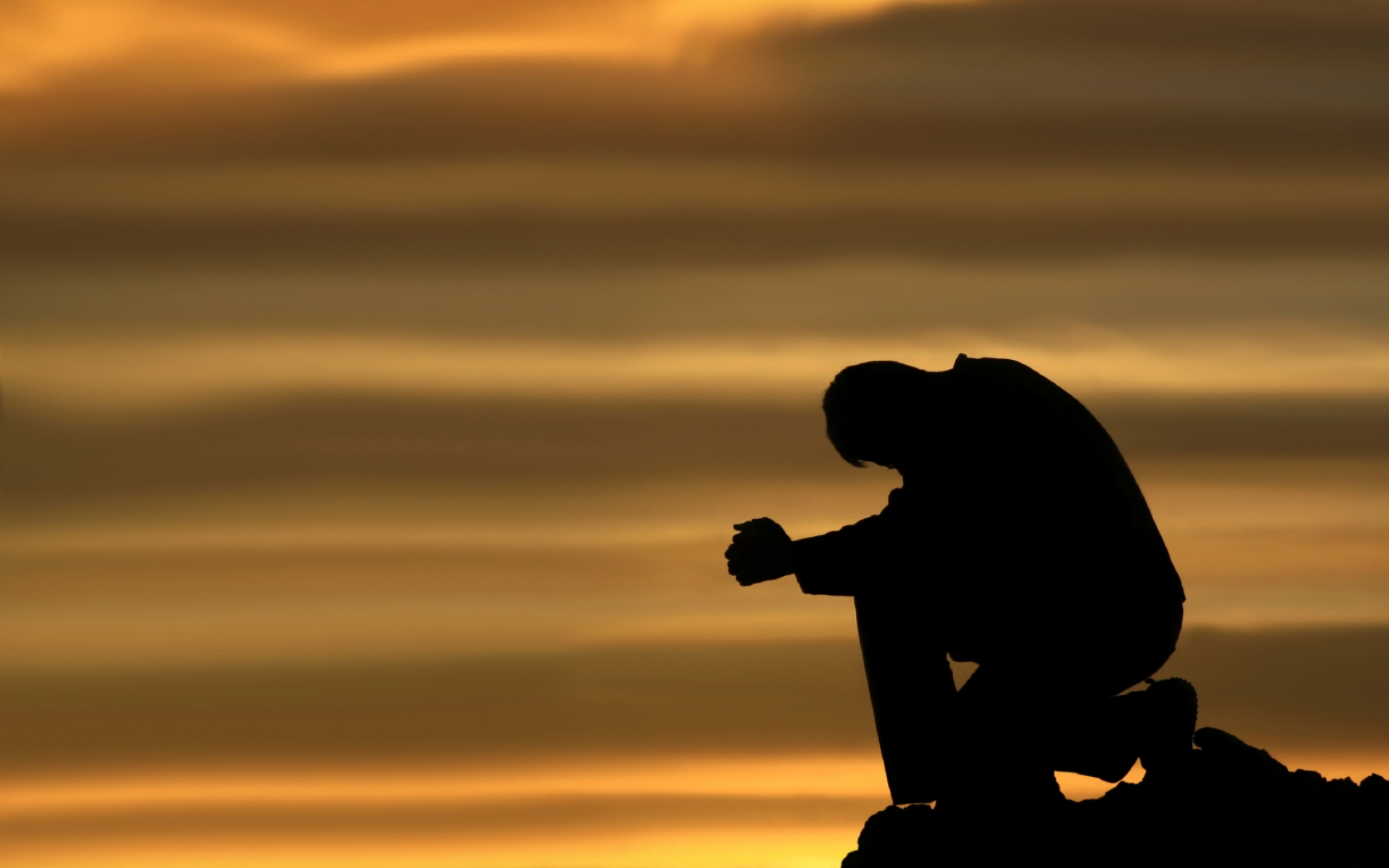 Praying With A Purpose
James 5:16-18
It is possible for our prayers              to be hindered!
Praying without engaging our heart -  Matt. 6:5-6
Asking without faith - James 1:6-8
Asking amiss - James 4:3
Asking outside of God’s will - 1 John 5:14
Mistreating others - 1 Peter 3:7
How Can We Pray With Purpose?
1. Prayer is an Exercise of Faith
James 1:6
Faith that God exists - Heb. 11:6
Faith that God hears - Ps. 34:4, 6, 15, 17
Faith that God cares - Ps. 40:17
Faith that God is able - Eph. 3:20
2. We Must Give God Our Attention
“But you, when you pray, go into your room, and when you have shut your door, pray to your Father who is in the secret place; and your Father who sees in secret will reward you openly.”
Matthew 6:6
3. Go Through the A.C.T.S. of Prayer
Adoration - Matt. 6:9
Confession - 1 John 1:9; Ps. 32:5
Thanksgiving - Eph. 5:20; Phil. 4:6-7
Supplication - Phil. 4:6; 1 Tim. 2:1
Are We Praying With A Purpose?
Praying in Faith?
Giving God our Attention as we Pray?
Making sure our prayers contain Adoration, Confession, Thanksgiving, and Supplication?